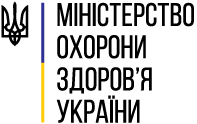 Громадське здоров'я, готовність та реагування на НСЗалученість людей та громад
Стратегія розвитку системи охорони здоров’я 
до 2030 року


9 грудня 2021 року
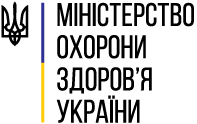 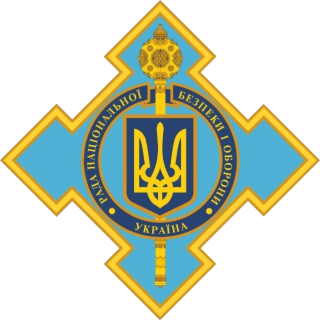 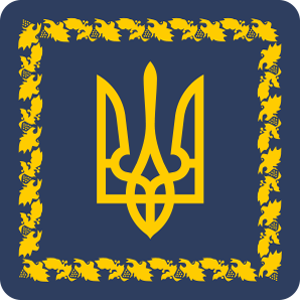 Рада національної безпеки і оборони України відзначає про:

несистемність реформування галузі
розбалансованість функціонування галузі
неефективність державного управління 
ускладення у плануванні діяльності
невідповідність тарифів витратам та їх неповнота
неповноцінність профілактичної складової
недостатній рівень забезпечення ресурсних потреб
відсутність стратегії щодо забезпечення кадрів
УКАЗ ПРЕЗИДЕНТА УКРАЇНИ № 369/2021:

«…забезпечити розроблення та затвердження Стратегічного плану розвитку системи охорони здоров’я населення на період до 2030 року…»
2
Передумови та контекст розробки
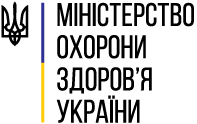 Національна стратегія реформування системи охорони здоров’я на 2015-2020 роки визначила вектор реформи охорони здоров’я

Стратегія розвитку системи охорони здоров’я 2030 розроблює МОЗ із залученням ключових стейкхолдерів сфери охорони здоров’я та у співпраці з міжнародними партнерами
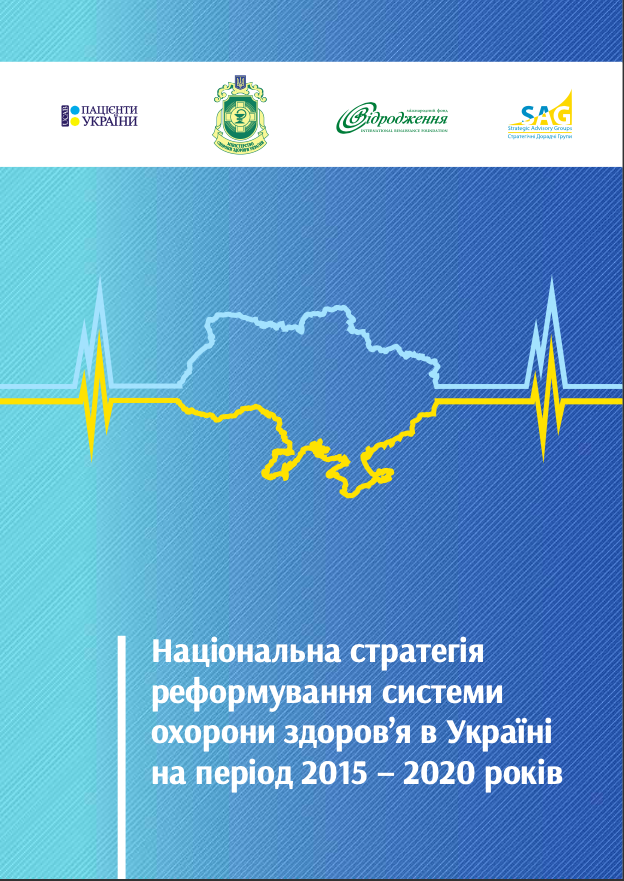 3
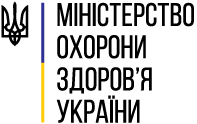 Мета
Метою Стратегії є сприяння здоров’ю та добробуту громадян шляхом забезпечення справедливого доступу до якісних медичних послуг, побудови стійких систем охорони здоров’я та забезпечення участі суспільства у їх діяльності
4
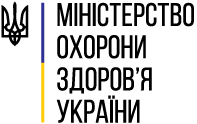 Цінності та керівні принципи
орієнтованість на людей 
права людини
справедливість
людський розвиток
людино-центрована медична допомога
біо-психосоціальна модель
спільне вироблення послуг охорони здоров’я (co-production) 
гендерно чутливий (gender-sensitive) та перетворюючий/ трансформуючий (gender-transformative) підхід
політика та прийняття рішень на основі доказовості (evidence-based, data-driven policy and decision making)
розвиток ринку охорони здоров’я
відповідальність держави
5
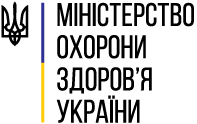 Ключові напрями розвитку
Врядування у сфері охорони здоров'я
Універсальне охоплення послугами охорони здоров'я
Громадське здоров'я, готовність та реагування на надзвичайні ситуації 
Залученість людей та громад
Кадрові ресурси системи охорони здоров'я (КРОЗ)
6
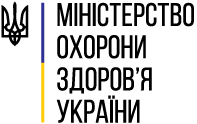 Напрям 3: Громадське здоров'я, готовність та реагування на надзвичайніситуації
Стратегічний пріоритет 1: Забезпечено функціонування спроможної системи громадського здоров’я:
оперативна і вчасна ідентифікація ризиків для здоров’я населення, попередження їх виникнення та ефективне реагування з метою мінімізації та ліквідації наслідків 
надійні експертні інституції, чітко розподілені ролі і обов’язки між ними, забезпечення їх відповідними кадровими та фінансовими ресурсами, усунення фрагментарності та уникнення дублювання у виконанні функцій
формування інтегрованих та ефективних інформаційних систем охорони здоров’я та даних про здоров’я, забезпечення їх стандартизації, міжнародної порівнянності та якості медичних даних
ефективно функціонуючі лабораторії громадського здоров’я для забезпечення діяльності епідеміологічного нагляду та заходів реагування
інвестиції у розвиток наукових досліджень (описових, аналітичних, експериментальних) у сфері громадського здоров’я
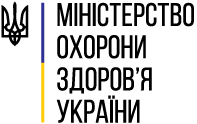 Ключові завдання:
забезпечити на національному рівні, функціонування головної експертної установи у сфері громадського здоров’я – Центру Громадського Здоров’я
забезпечити мережу центрів контролю та профілактики хвороб необхідними ресурсами для виконання основних оперативних функцій громадського здоров’я на обласному рівні
забезпечити функціонування ефективної систем епіднагляду та здійснення моніторингу за факторами ризику, що на них впливають, із використанням технологій Big Data
забезпечити умовами лабораторну мережу, відповідно до стандартів з біобезпеки і біозахисту, і
забезпечити планування оперативних та наукових досліджень, що мають здійснюватись для підтримки виконання функцій громадського здоров’я та прийняття рішень
забезпечити планування та реалізацію програм громадського здоров’я* 
забезпечити належне фінансування програм з громадського здоров’я


* пріоритетні програми громадського здоров’я на період до 2030 варто описати окремо в стратегії (НІЗ, ВІЛ, ТБ, гепатити, Протимікробна резистентність, Імунопрофілактика, репродуктивне здоров’я тощо)
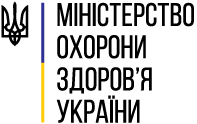 Стратегічний пріоритет 2: Створюються безпечні умови і середовищежиттєдіяльності, що сприяють збереженню та зміцненню здоров’я
лідерство на державному, обласному і місцевому рівнях, а також міжсекторальна співпраця

безпечні громади

розробка і реалізація відповідних програм і політик у сфері громадського здоров’я шляхом мобілізації інших секторів з метою інтеграції питань здоров’я у всі політики

освітня діяльність, соціальна комунікація, міжсекторальне партнерство

здійснення заходів, спрямованих на безпеку харчових продуктів, профілактику травматизму, гігієну праці, питання навколишнього середовища та адаптацію до змін клімату
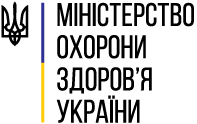 Ключові завдання:
застосування комплексного мультисекторального підходу у вирішенні питань, пов’язаних із соціальними детермінантами здоров'я на різних етапах усього життя людини для сприяння справедливості щодо здоров’я
здійснення комплексних заходів, спрямовані на екологічні детермінанти здоров’я, включаючи зміни клімату, з метою створення безпечного, здорового середовища життєдіяльності людини
забезпечення заходів щодо подолання ключових факторів ризику, що спричиняють високому тягарю захворювань.
створення умов для систем харчування, які сприяють рівноправному доступу до безпечних, здорових та екологічно чистих продуктів харчування протягом усього життя
забезпечення поширення сприятливої інклюзивності і безпеки життєстійкості і екологічної стійкості міст і населених пунктів
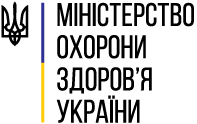 Стратегічний пріоритет 3: Забезпечено захист здоров’я населення шляхомпопередження виникнення, раннього виявлення та ефективного реагування нанадзвичайні ситуації
функціональні багатосекторальні плани дій щодо готовності до надзвичайних ситуацій та управління ризиками на основі ситуаційного аналізу
інтегровані системи моніторингу, збору даних та раннього повідомлення про ризики і загрози
спроможні лабораторії, що відповідають міжнародним стандартам біобезпеки і біозахисту; підготовлені кадри в охороні здоров’я (як фахівці громадського здоров’я, так і надавачі медичної допомоги) та служб екстреної медичної допомоги; спроможні до навантаження та безпечні лікарні; готовність у пунктах в’їзду.
контроль за захворюваннями, що передаються через харчові продукти та від тварин, із застосуванням підходу «Єдине здоров’я»
готовність до пандемічного грипу, респіраторних патогенів, включаючи COVID-19 та інші коронавіруси
посилення заходів протидії протимікробній резистентності та іншим загрозам здоров'ю населення та безпеці країни
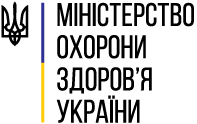 Ключові завдання:
забезпечення ефективної міжсекторальної координації за принципом «Єдине здоров’я» 
створення операційного інформаційного механізму
забезпечення наявності та ефективного функціонування ключових елементів системи з готовності та реагування на надзвичайні ситуації 
впровадження стратегії профілактики пріоритетних хвороб з пандемічним/епідемічним потенціалом та запровадити заходи зі зниження виникнення ризику появи патогенів з високим ступенем небезпеки
забезпечення безперервного доступу до основних медичних послуг в умовах виникнення надзвичайних ситуацій
забезпечення функціонування механізму активації оперативного фінансування, заходів з попередження виникнення та подолання наслідків надзвичайних ситуацій
забезпечення планування та реалізації систематичної оцінювання, аналізу та заходів щодо вдосконалення спроможності системи та її ключових компонентів до готовності і реагування на надзвичайні ситуації та потенціалу управління ризиками стихійних лих
забезпечення ефективної та якісної кризової комунікації
створення аналітичних інструментів з прогнозування та моделювання розвитку надзвичайних ситуацій
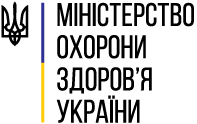 Напрям 4: Залученість людей та громад
Стратегічний пріоритет 1: Підвищено рівень відповідальності людей щодо власногоздоров’я та права прийняття клінічних рішень

прийняття відповідальності за власне здоров'я та благополуччя
прийняття усвідомлених рішень щодо медичних втручань
забезпечення організаційних, правових, інформаційних, цифрових та інших умов для формування та підвищення індивідуальних знань та відповідальності людей щодо власного здоров’я
комунікації з населенням та надання якісної, достовірної інформації, що базується на фактах і доказах
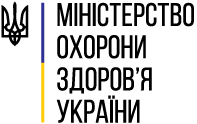 Ключові завдання:
розробка та впровадження комунікаційних програм
внесення питання здоров'я до шкільних та інших освітніх програм
забезпечити ефективні механізми розвитку та підтримки цифрових компетентностей користувачів електронних технологій отримувачами медичної допомоги та медичних працівників
створення зручних та прозорих механізмів доступу отримувачів медичних послуг до повних даних про своє здоров’я
введення стандартів «простої/ зрозумілої мови» 
запровадження моделі спільного прийняття клінічних рішень
удосконалити процедури медичної довіреності
запровадження сервісів для управління доступами громадян до даних та  управління інформацію про своє здоров’я, доступні та надані послуги
створення платформи для громадян із можливістю створювати спільноти взаємодії
запровадження систематичних аналітичні дослідження поведінки населення та обізнаності щодо здоров’я
Стратегічний пріоритет 2: Створено умови для повноцінної участі людей і громад для спільного планування та організації надання медичних послуг
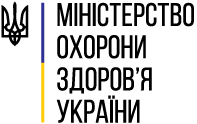 рівноправне партнерство між працівниками охорони здоров’я, людьми та громадою, що будує довгострокові довірчі стосунки
запровадження філософії, принципів та інструментів людино-орієнтованого підходу:
взаємне та рівноправне партнерство між надавачами та отримувачами медичної допомоги
культура відкритості та щирості
використання мови, яка є зрозумілою та доступною для всіх
ставлення один до одного з повагою
визнання знань, досвіду та внесків
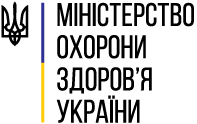 Ключові завдання:
поширення практики захисту прав споживачів на всі медичні послуги
забезпечення залученості споживачів до планування медичних послуг та організації надання медичної допомоги
створення технічної можливості для доступу до знеособлених медичних та операційних даних (OpenData) та прозорих правил їх використання для інститутів громадянського суспільства
запровадження набору інструментів клієнтської підтримки користувачів та працівників охорони здоров’я
створення механізму проведення точкового, рандомізованого контролю доступності та якості надання медичних послуг якості (таємний покупець)
сприяння забезпеченню постійного зворотного зв'язку від одержувачів послуг та обліку даної інформації для постійного покращення якості послуг
Дякую за увагу